8.5 delavnica:
Katere povratne informacije so najučinkovitejše?
8.5 delavnica: Katere povratne informacije so najučinkovitejše?
NAMEN DELAVNICE
Pridobiti vpogled v učinke, ki jih imajo povratne informacije učencev, in na podlagi le-teh načrtovati nadaljnje izboljšave svojega pouka.
8.5 delavnica: Katere povratne informacije so najučinkovitejše?
POTEK DELAVNICE
Za omizjem oblikujte skupine po 4.

Priznani novozelandski raziskovalec John Hattie je ugotovil, da »so najučinkovitejše povratne informacije tiste, ki pridejo od učenca k učitelju«.
 
Kaj o tem menite vi? V skupini izmenjate ključne ugotovitve, ki ste jih pridobili na podlagi povratnih informacij vaših učencev, pri čemer sta vam v pomoč spodnji vprašanji (15 minut). 

VPRAŠANJI:
Ali je med načine spremljanja pouka vredno vključiti tudi povratne informacije učencev?
Razmislite, kaj od predstavljenega bi lahko dodali v protokol za spremljanje pouka na vaši šoli.
8.5 delavnica: Katere povratne informacije so najučinkovitejše?
POTEK DELAVNICE
Sprejmite dogovor, kako bo potekala spremljava pouka, pri čemer upoštevajte tudi povratne informacije učencev (15 minut).

Izdelajte načrt, v katerem opredelite cilje in način spremljave ter evalvacijo dela (15 minut). V kolikor ste izvedli delavnico 3.1 pri izdelavi načrta upoštevajte izbrano področje izboljšave. 

Sledite shemi Krog izboljšav. 

Določite še protokol, ki ga boste pri spremljanju pouka uporabljali.
8.5 delavnica: Katere povratne informacije so najučinkovitejše?
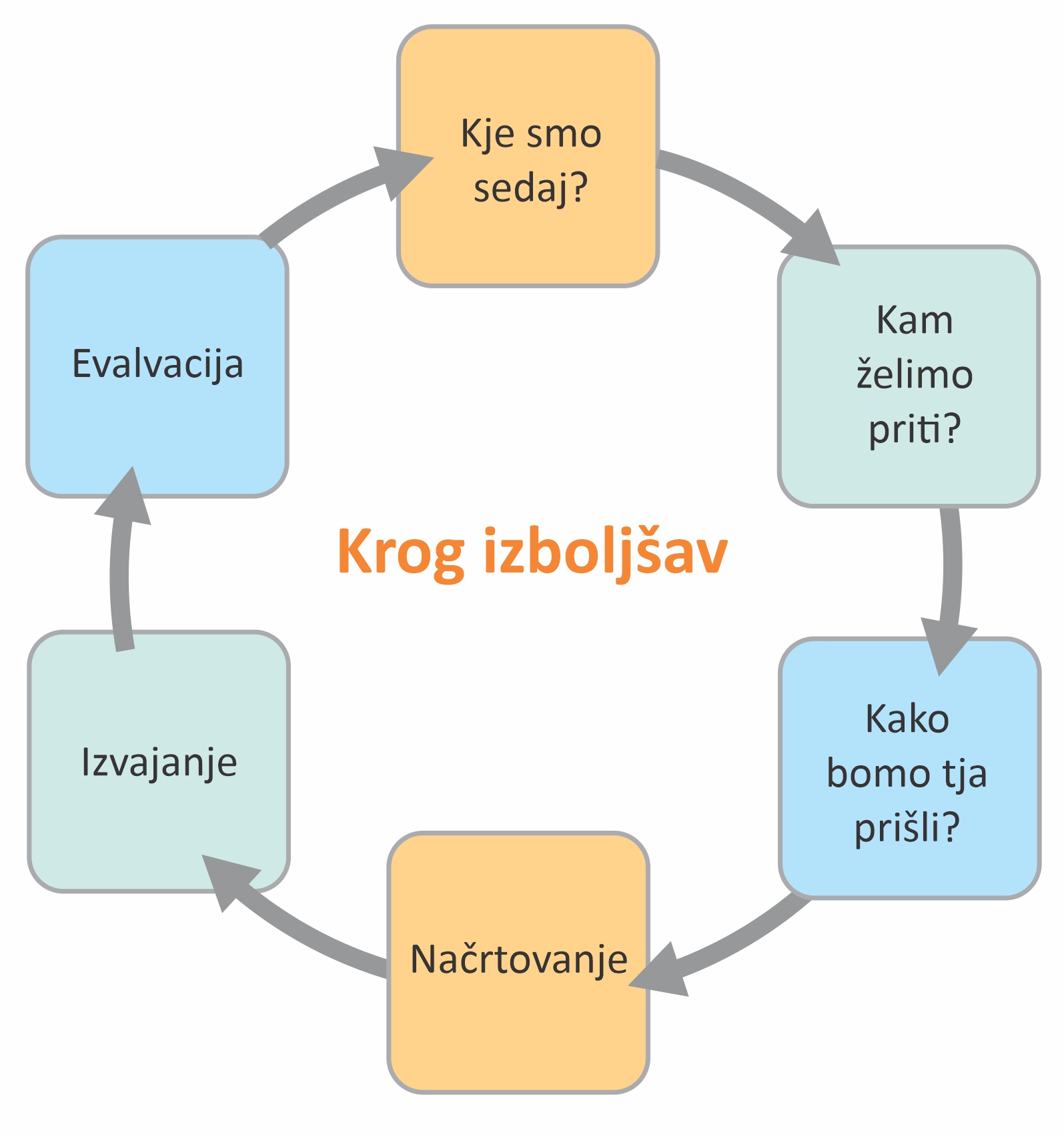